ICCOC Spring ConferenceApril 3-4, 2017
Alignment in Course Design from Start to Finish
Learning Objectives
Learning objectives, or course/program competencies, should describe outcomes that are measurable.

Which of these are measurable objectives?
“Students will be able to list the bones in the body.”
“Students will understand the concept of gravity.”
“Students will describe the parts of the internal combustion engine.”
“Students will read classical works of literature.”
“Students will participate in creating a safe environment for open communication.”
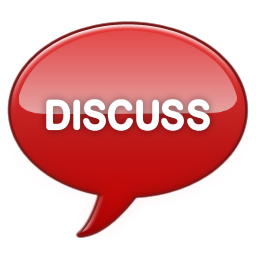 March 28, 2017
4
Learning Objectives
Module/unit learning objectives or competencies must describe outcomes that are measurable and consistent with the course-level objectives or competencies

Course objective: Students will create a marketing plan proposal reflecting their knowledge of current marketing theory.

What would be appropriate or inappropriate modular objectives?
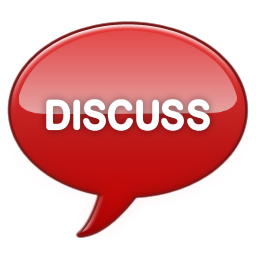 March 28, 2017
5
Learning Objectives
All learning objectives or competencies are stated clearly and written from the learner’s perspective. 

What’s wrong with this objective???

Relying on ITIL and best practices utilizing IPSEC and other domain policies, students will create a network plan that monitors and records all UDP and TCP traffic while promoting low-latency and loss tolerating connections.
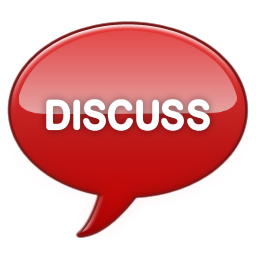 March 28, 2017
6
Learning Objectives
The relationship between learning objectives or competencies and course activities is clearly stated.
How can this be effectively done?
Cite the corresponding standard with each activity and assessment
Insert a table in the syllabus or course that lists activities and related standards
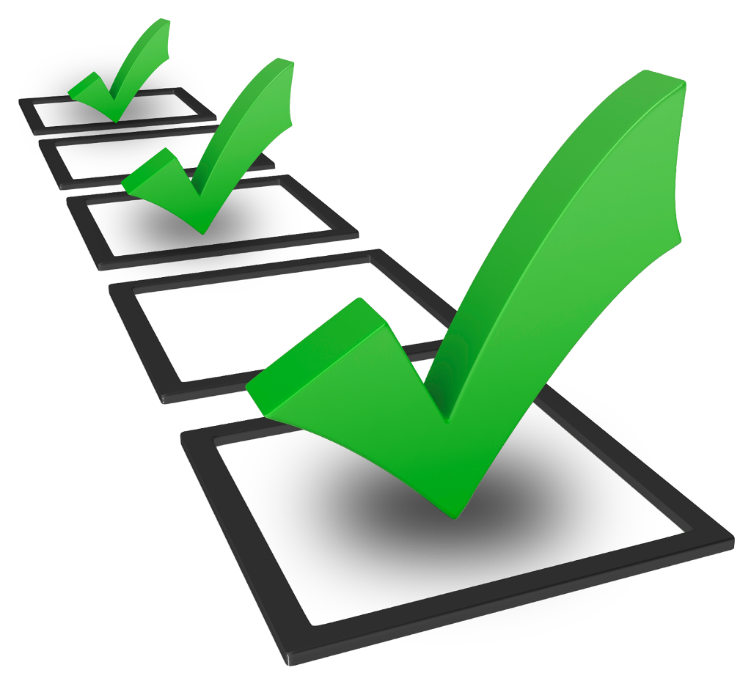 March 28, 2017
7
How would that look when designing?
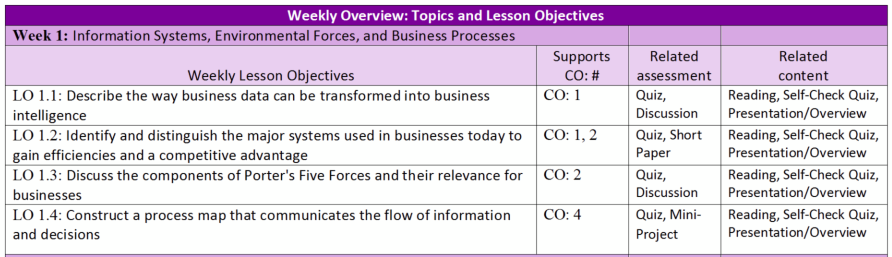 March 28, 2017
8
How would that look in the course?
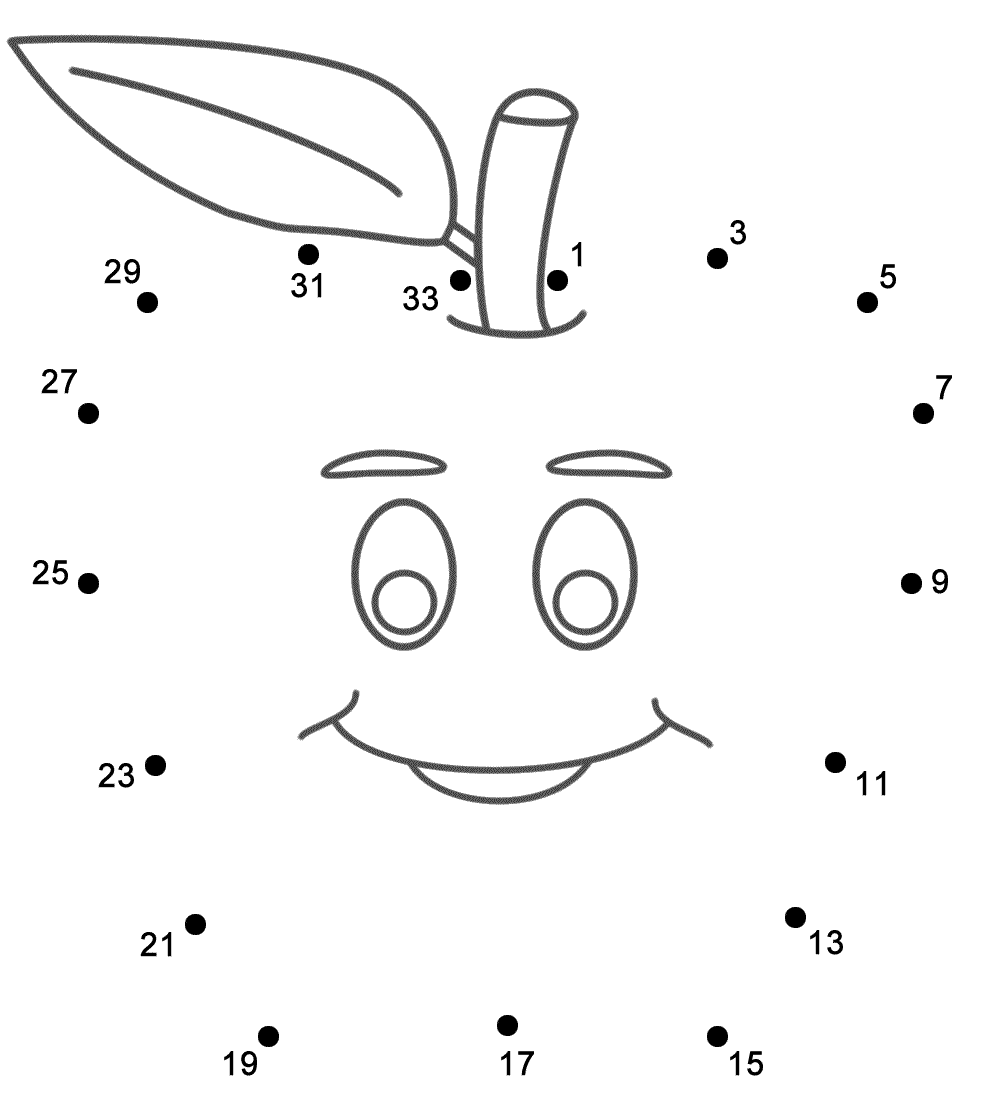 Students learn better when they understand why they are doing what they are doing! Help them connect the dots!
March 28, 2017
9
Learning Objectives
The learning objectives or competencies must be suited to the level of the course

Note:
This is subjective, and may require a holistic view of objectives across the program to ensure students are prepared for scaffolded competencies
March 28, 2017
10
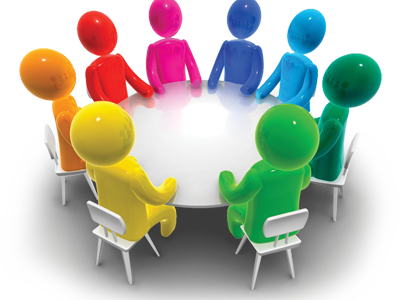 Applying Bloom’s Taxonomy
March 28, 2017
11
Resources for Creating Learning Objectives
ASU Online Objective Builder
http://teachonline.asu.edu/objectives-builder/
Bloom’s Taxonomy Action Verbs
http://www.fresnostate.edu/academics/oie/documents/assesments/Blooms%20Level.pdf
March 28, 2017
12
“Key” Takeaways
Course objectives are the road map. Without good objectives, students don’t know where they are going and why!
March 28, 2017
13
[Speaker Notes: Are these in the right order? Or are the third and fourth parts reversed?]
Assessments
Assessment & Measurement
Assessments are integral to the learning process and are designed to evaluate learner progress in achieving the stated learning objectives or mastering the competencies.
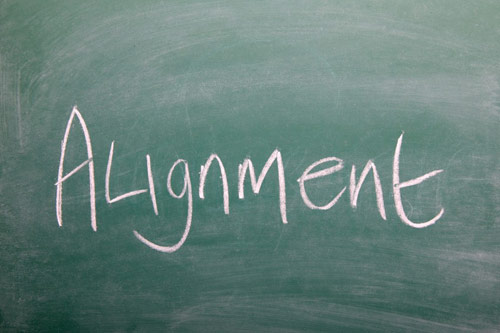 Assessments should measure the stated learning objectives or competencies.
March 28, 2017
15
Assessment & Measurement
The assessment instruments selected should be sequenced, varied, and suited to the learner work being assessed.
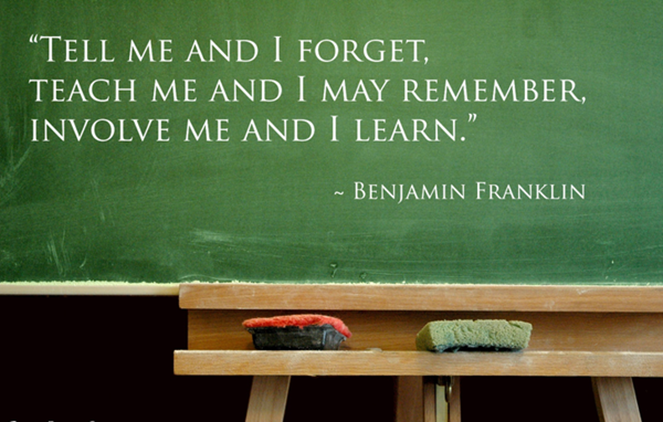 Role Play
Debate
Case Studies
Blogs
Essays 
Project Based Learning
Research 
Drill and Practice
March 28, 2017
16
[Speaker Notes: 3.4
Variety of assessments
Need a chance to excel and master

3.5 
Feedback, substantive, timely 
	Constructive
	Assessment or Instructor]
Assessment & Measurement
An effective course provides learners with multiple
opportunities to track their learning progress.
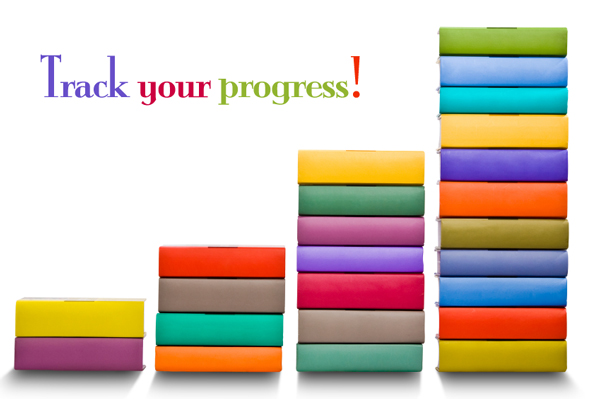 March 28, 2017
17
Assessment & Measurement
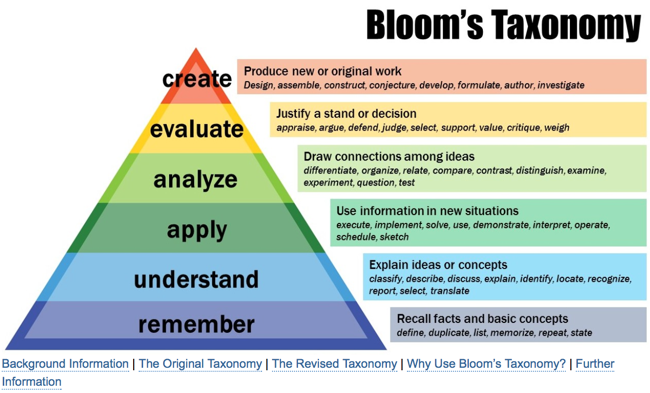 March 28, 2017
18
Assessment & Measurement
Formative Assessments check learner’s progress
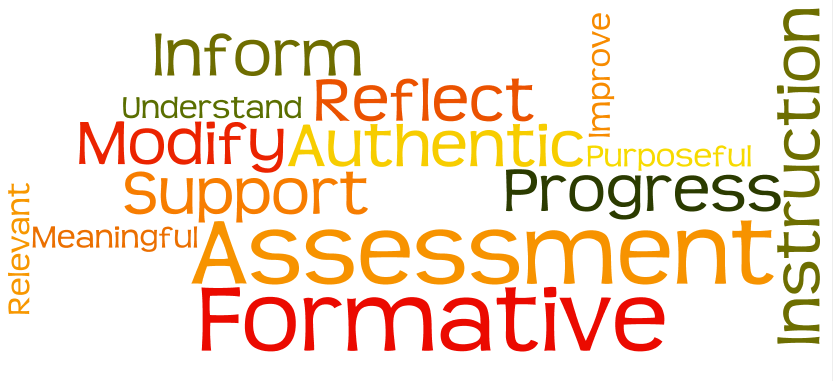 March 28, 2017
19
[Speaker Notes: Reflection Journal: Formative & Summative; can also apply to blogs: https://drive.google.com/file/d/0B6KGjUdkIcd5c2VhZUNfZXpxbkE/view?usp=sharing

Formative: 5 Minutes to Go: https://drive.google.com/file/d/0B6KGjUdkIcd5d0gtSFlDU1V3cDQ/view?usp=sharing

Discussions, Knowledge Checks (graded & ungraded), practice quizzes
Note – quizzes should allow for multiple attempts so learners can gain content knowledge and demonstrate improvement

Varied
Allows for learner improvement
Authentic
Inclusive & diverse
Addresses all areas of learning content
Changes in learner’s progress documented
Intensity & frequency designed to meet learner’s needs]
Assessment & Measurement
Formative Rubrics 
Allow for improvement & constructive feedback
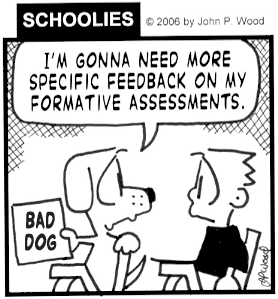 March 28, 2017
20
[Speaker Notes: Reflection Journal: Formative & Summative; can also apply to blogs: https://drive.google.com/file/d/0B6KGjUdkIcd5c2VhZUNfZXpxbkE/view?usp=sharing

Formative: 5 Minutes to Go: https://drive.google.com/file/d/0B6KGjUdkIcd5d0gtSFlDU1V3cDQ/view?usp=sharing

Discussions, Knowledge Checks (graded & ungraded), practice quizzes
Note – quizzes should allow for multiple attempts so learners can gain content knowledge and demonstrate improvement]
Assessment & Measurement
Summative Assessments: 
 Assesses overall content mastery
Allows for demonstration of course objectives/outcomes met
Demonstrates mastery of content
Highest levels of Bloom’s (Create or Evaluate)
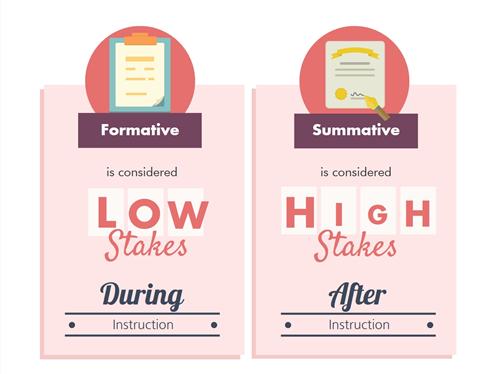 March 28, 2017
21
[Speaker Notes: Reflection Journal: Formative & Summative; can also apply to blogs: https://drive.google.com/file/d/0B6KGjUdkIcd5c2VhZUNfZXpxbkE/view?usp=sharing

Scaffolded, room to demonstrate, choices, personalization, 

Examples: 
ePortfolios
PLE/PLNs
Exams (minimal)
Research papers
Presentations & curation projects]
Assessment & Measurement
Summative Rubrics
	Clear criteria
	Weighted properly
	Provided before assessment
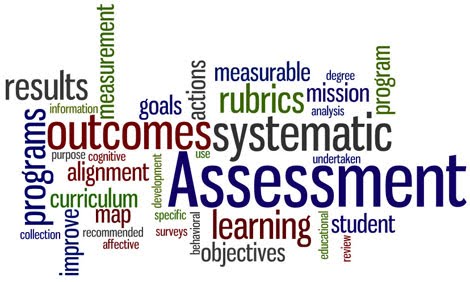 March 28, 2017
22
[Speaker Notes: Reflection Journal: Formative & Summative; can also apply to blogs: https://drive.google.com/file/d/0B6KGjUdkIcd5c2VhZUNfZXpxbkE/view?usp=sharing


Remember to balance criteria points…
You don’t want the grammar/spelling to be the same weight/amount as the content! ]
“Key” Takeaways: Assessments
March 28, 2017
23
[Speaker Notes: As a group, we will summarize what each of these points means]
Activities
[Speaker Notes: The important thing here is to make certain that you are creating interactions that will promote the learner’s achievement of the Module / Unit / Weeks objectives.  There are a couple interactions that are an exception to this rule, such as an introductory discussion forum and a general forum to ask questions.  It is a great idea to create opportunities for students to talk about related materials that are not part of the normal discussion forums.  

Every learning activity in your unit should be intentional, meaningful and useful. 

Activities which involve student interaction with content can include listening to and/or watching a live or recorded talk, engaging with a written or visual text, engaging with multimedia, or a combination of these. Typically, students are more likely to retain information presented in these ways if they are asked to interact with the material in some way, which is why it is useful to ask or invite questions, or include another activity type after every 5 or 15 minute 'chunk' of information.]
Course Activities and Learner Interaction
Course activities should facilitate and support learner interaction and engagement.

The learning activities should promote the achievement of the stated learning objectives or competencies.
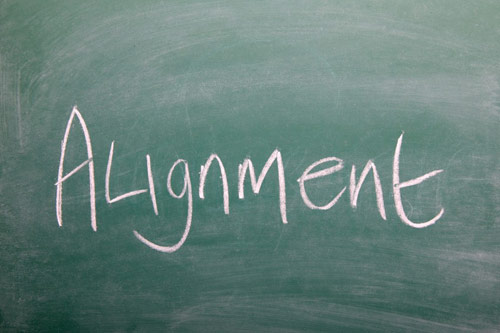 March 28, 2017
25
Course Activities and Learner Interaction
Learning activities provide opportunities for interaction that support active learning.
26
[Speaker Notes: The Community of Inquiry Model is a prime example of interactive, active learning, which is what this standard is all about. All three types of interactions should be present in an online course.

Reflection/Research: Possible interactions: Blog about findings, share through Pinterest board, reflect using video: Create

Database Searching: Interactions: Blogging, Wiki, curation (Scoop.it), folder in Canvas 
Reviewing documents: Interactions: Google Docs (example to follow), shared through Evernote, shared peer reviews
Simulations: Interactions: virtual museums, online simulations, created simulations (http://www.worldwarfighter.com/hajikamal/activity/_
Multimedia: self created videos, OERs, podcasting, Zaption (see example)
External Resources: Study.com, Khan Academy, OERs

Remember, it doesn’t mean we have to reinvent the wheel! There are hundreds of thousands freely accessible activities and created content in the world of OER!
http://elearningexamples.com/interactive-infographic-timeline-for-e-learning/
www.oercommons.org]
Three types of interaction
27
Course Activities and Learner Interaction
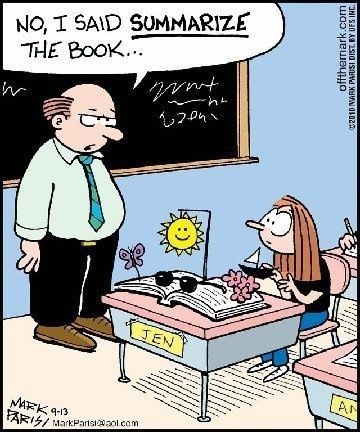 The requirements for learner interaction are clearly stated.
March 28, 2017
28
[Speaker Notes: In world of online learning, students have access to their courses 24 hours a day, 7 days a week.  This type of access to the course also makes students think they have 24 hours a day, 7 days a week access to the instructor.  This is, of course, a misconception. 

A clear explanation of the requirements for learner interaction helps learners plan and manage their class participation and is important for promoting learners’ active involvement in the course. The statement of requirements also provides a basis for the instructor to evaluate learner participation. The more specifically the expectations are explained, the easier it is for the learner to meet the expectations. Clearly explaining the role of the instructor and expectations for interactions with the instructor and with other learners is especially helpful to learners from cultures in which deference to the instructor is customary and who may need encouragement to speak up.

http://facultyecommons.com/quality-matters-monday-standard-5-4/]
“Key” Takeaways: Interactive & Engaged
March 28, 2017
29
[Speaker Notes: As a group, we will summarize what each of these points means]
Conclusion